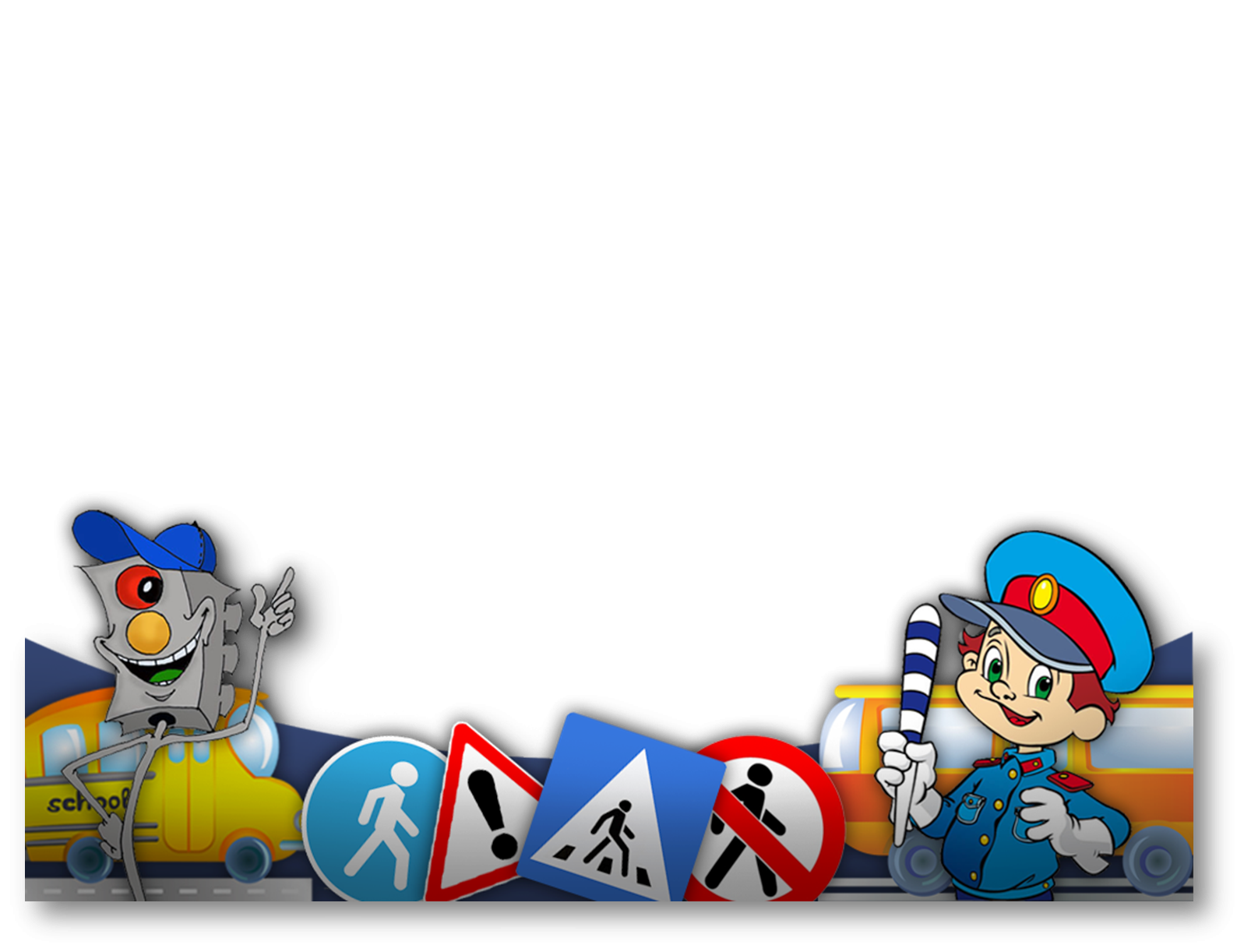 Выставка   детских   рисунков «Внимание  -  дорога!»
Подготовительная группа
«Звёздочки»
Воспитатель:
Стёпочкина Маргарита Сергеевна
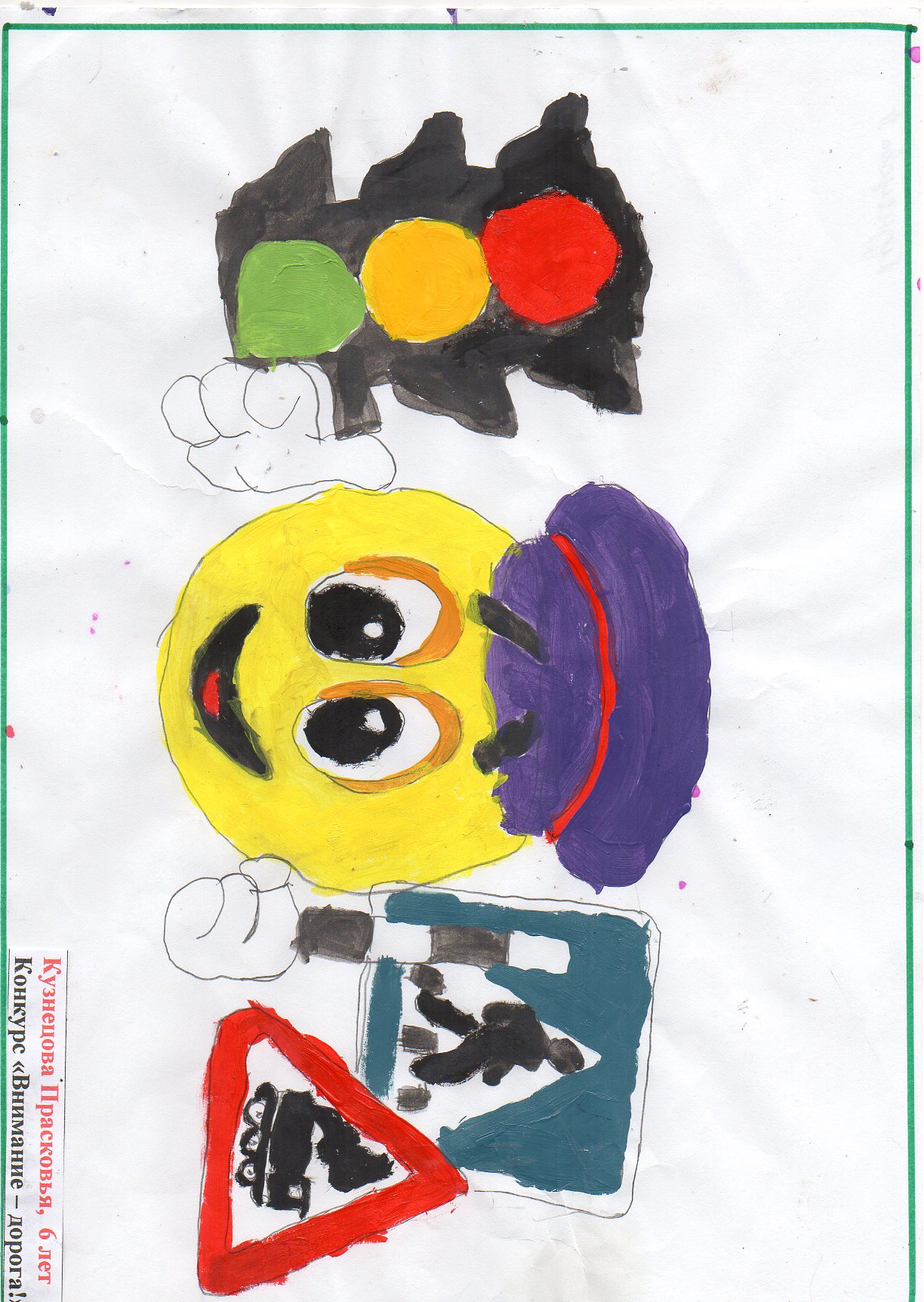 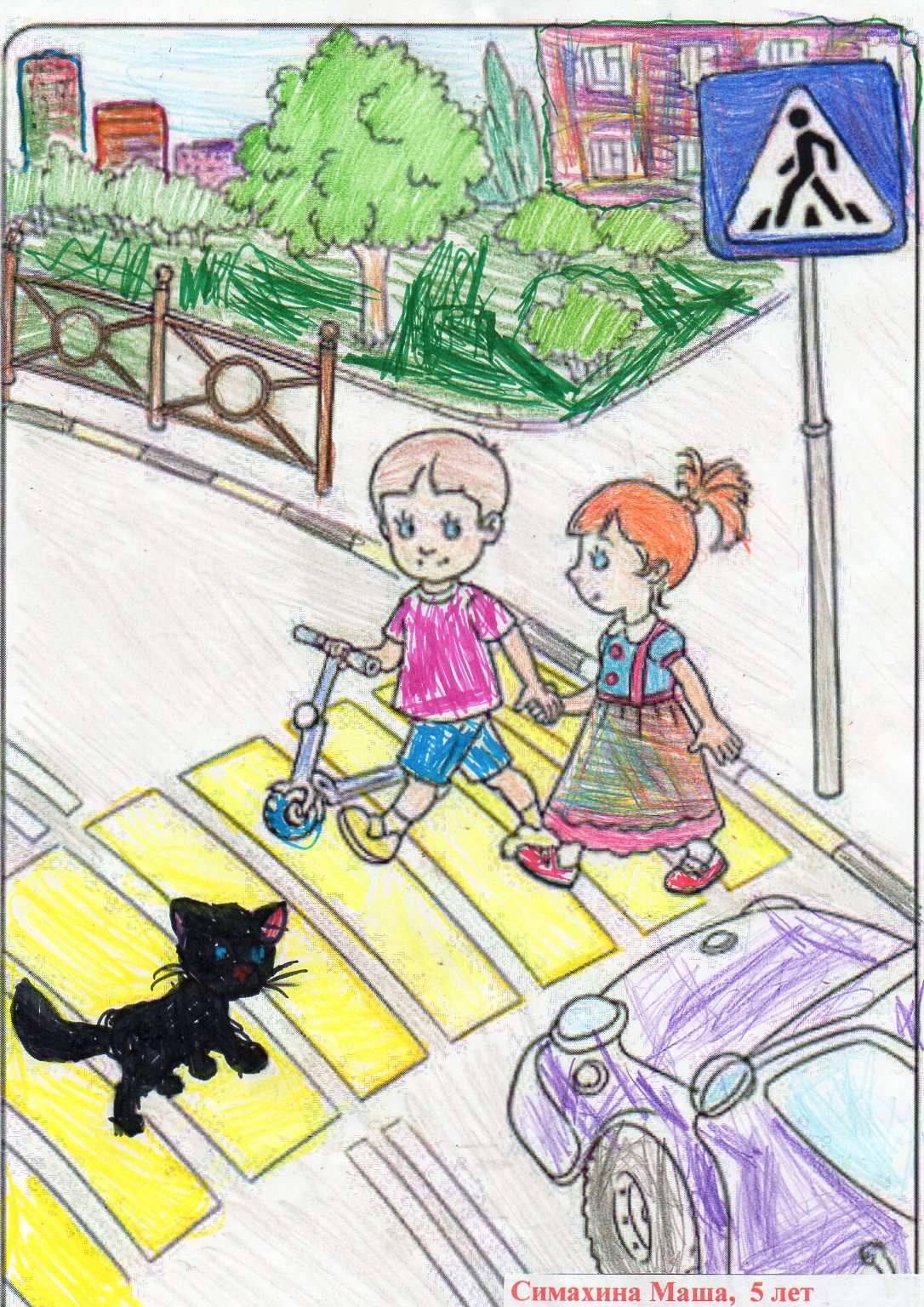 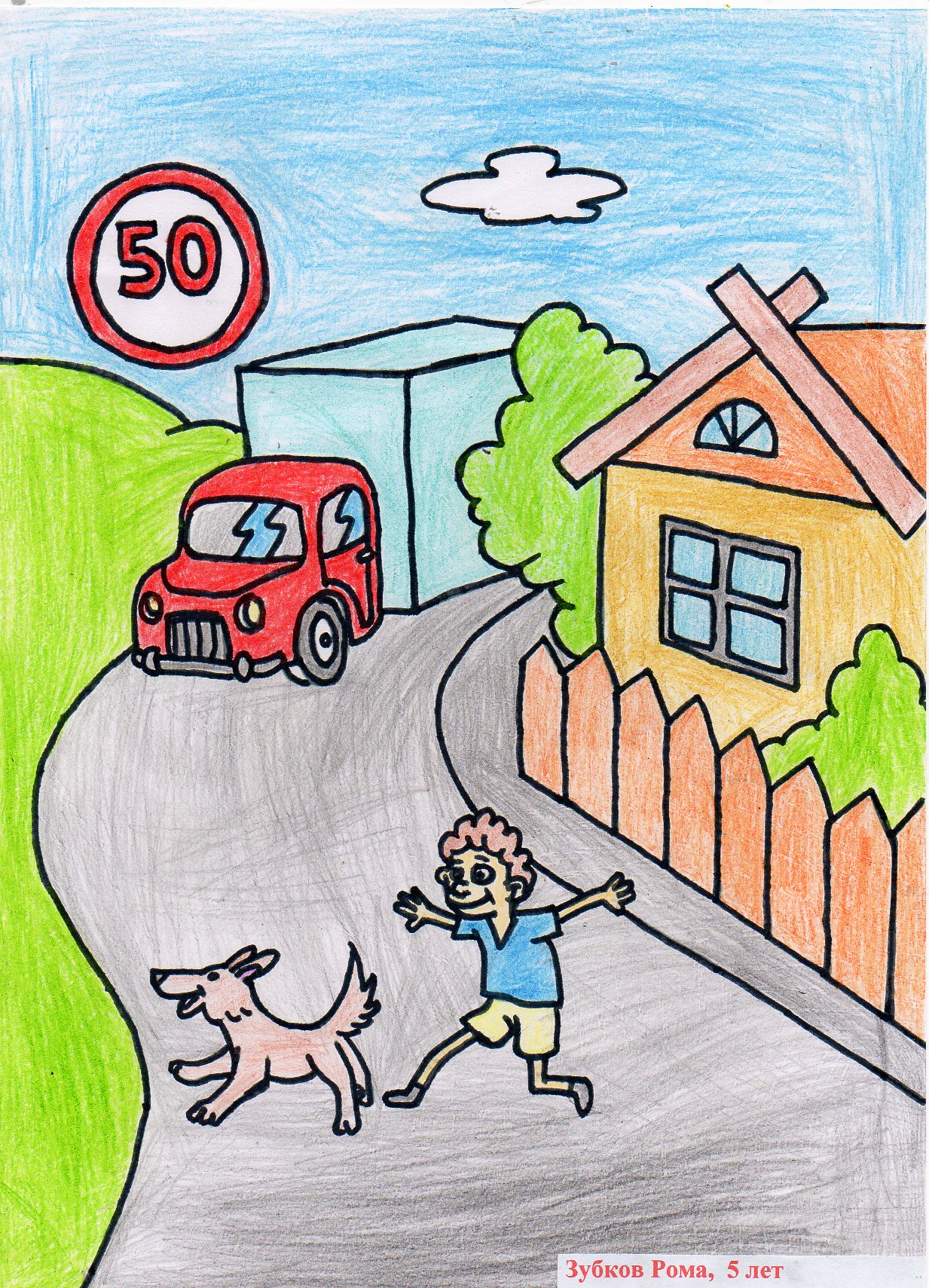 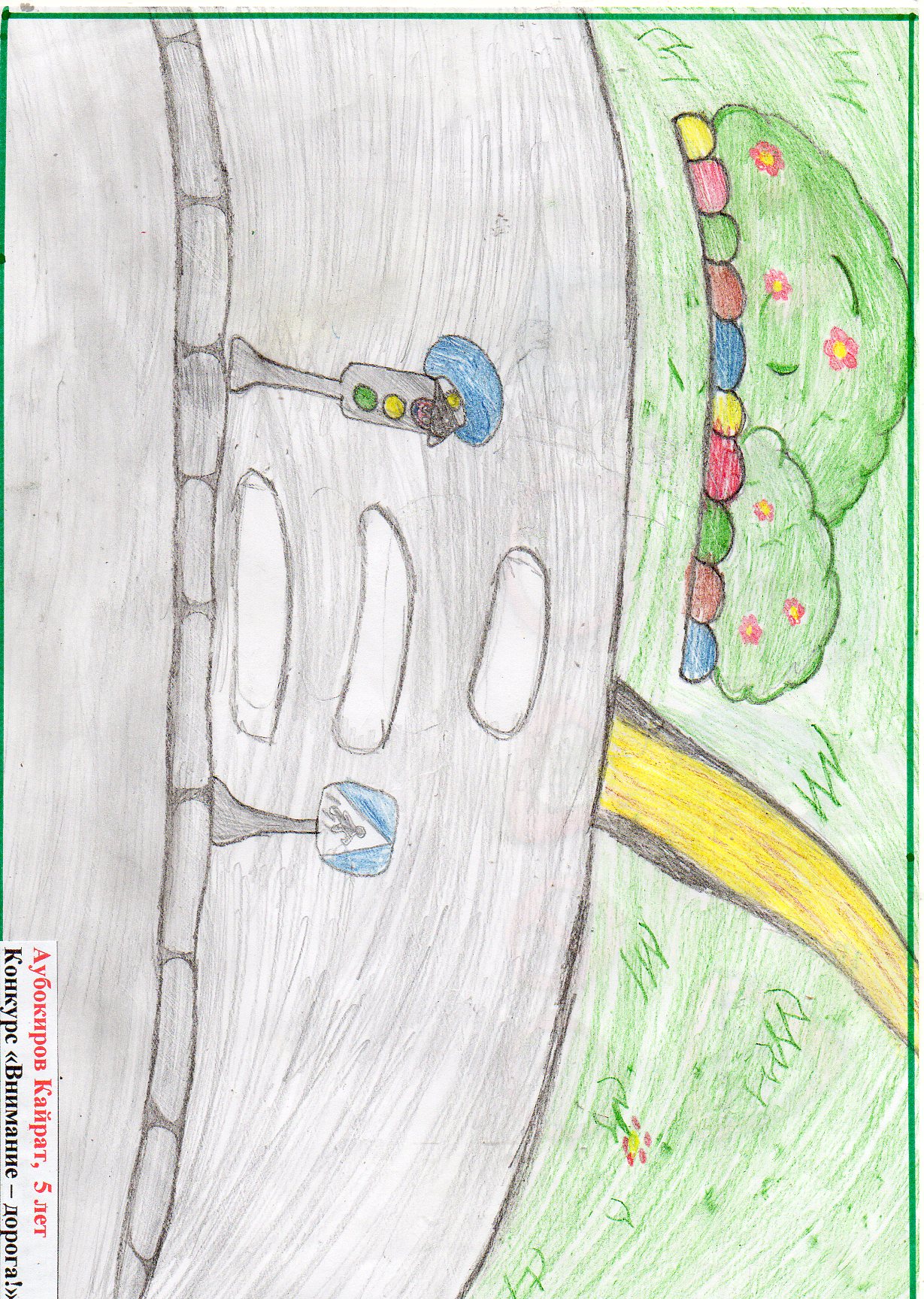 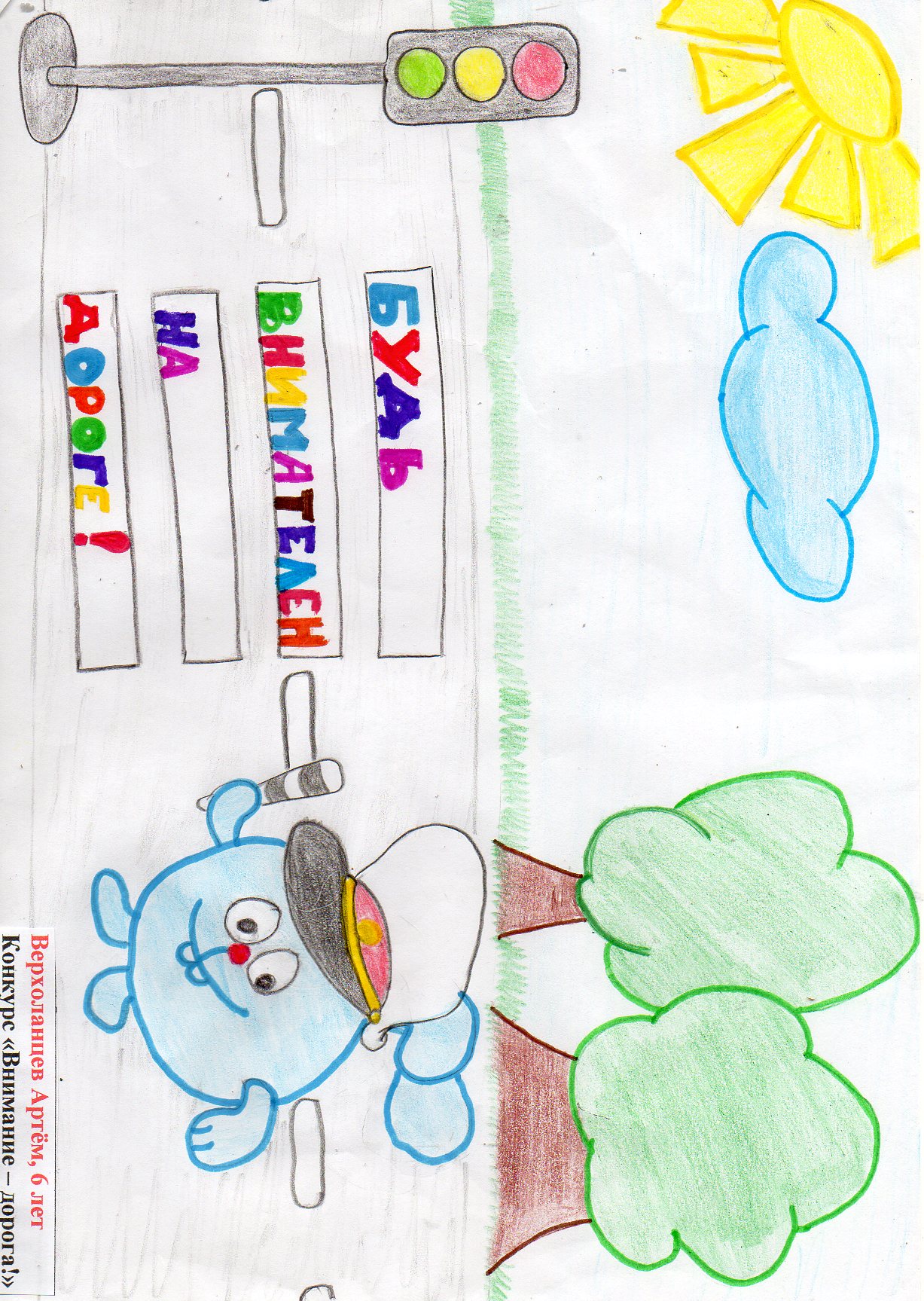 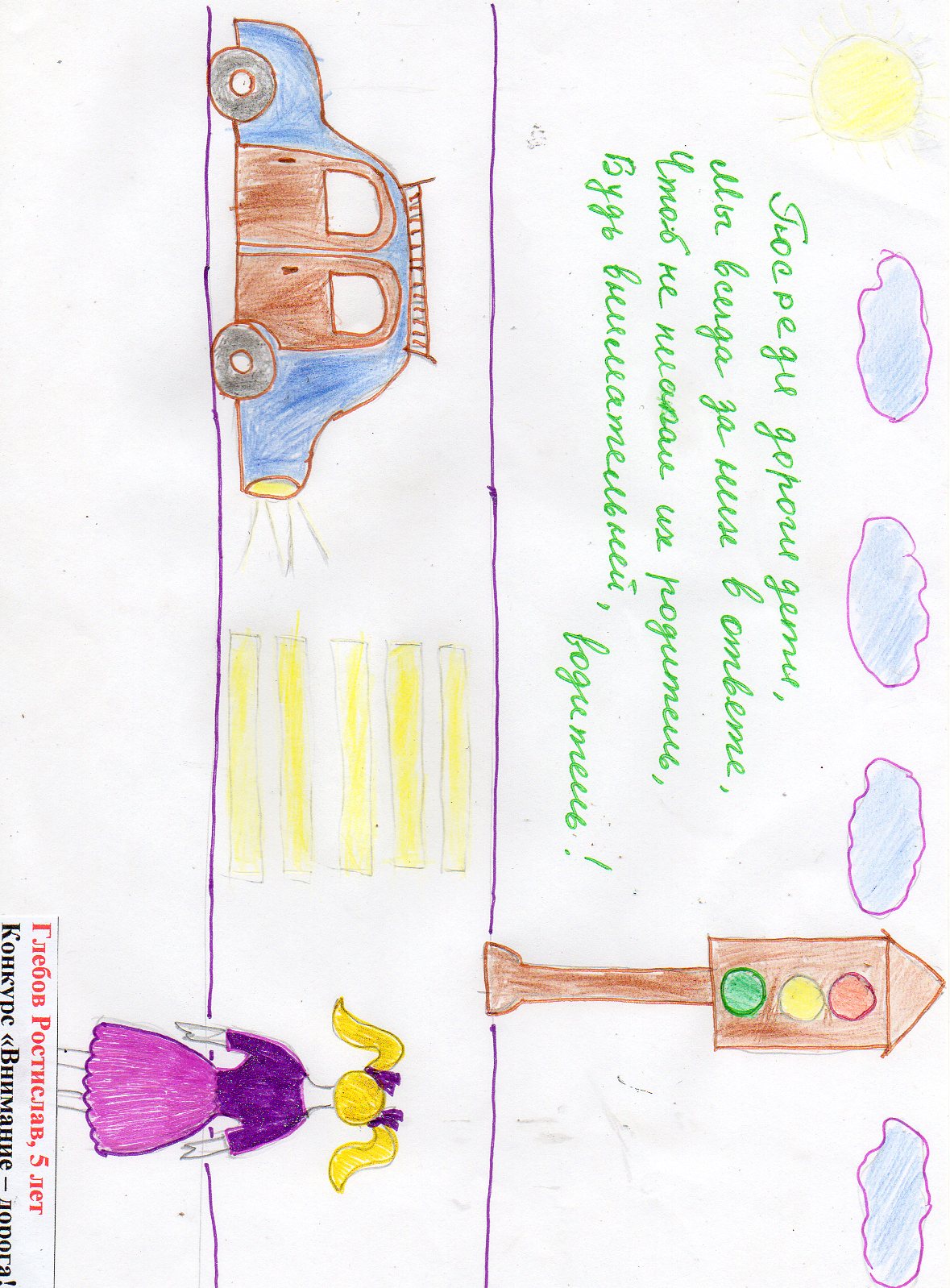 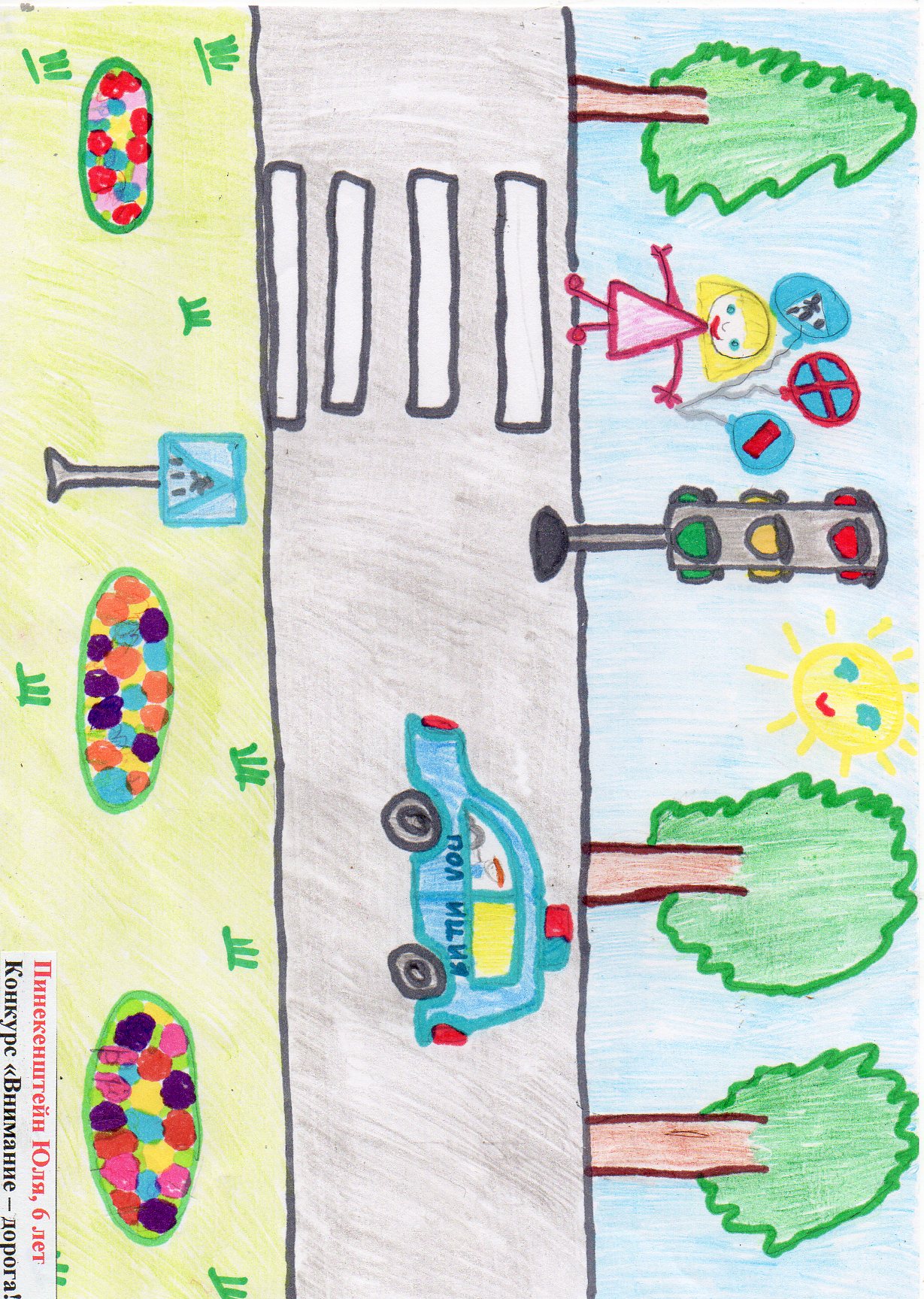 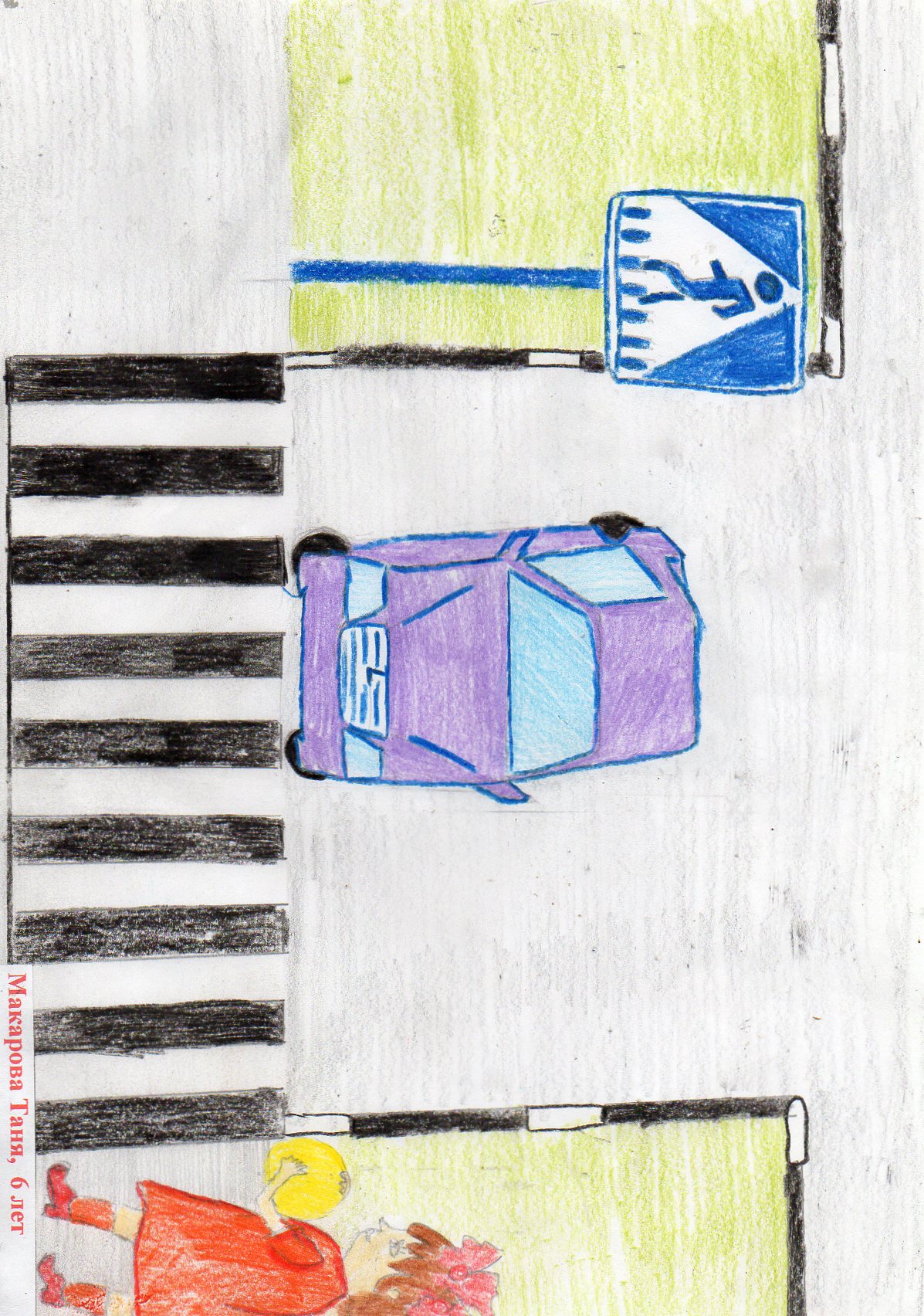 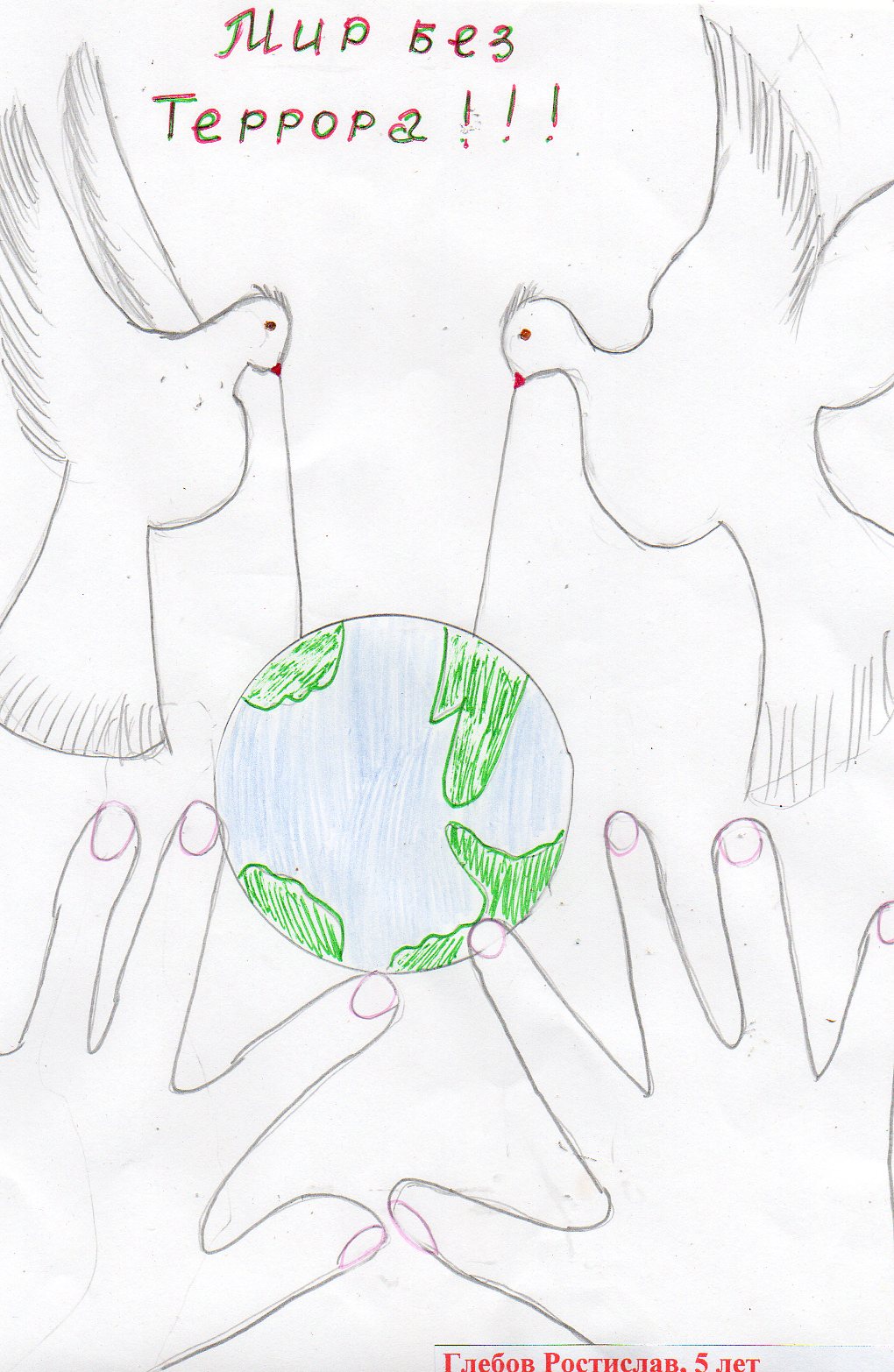 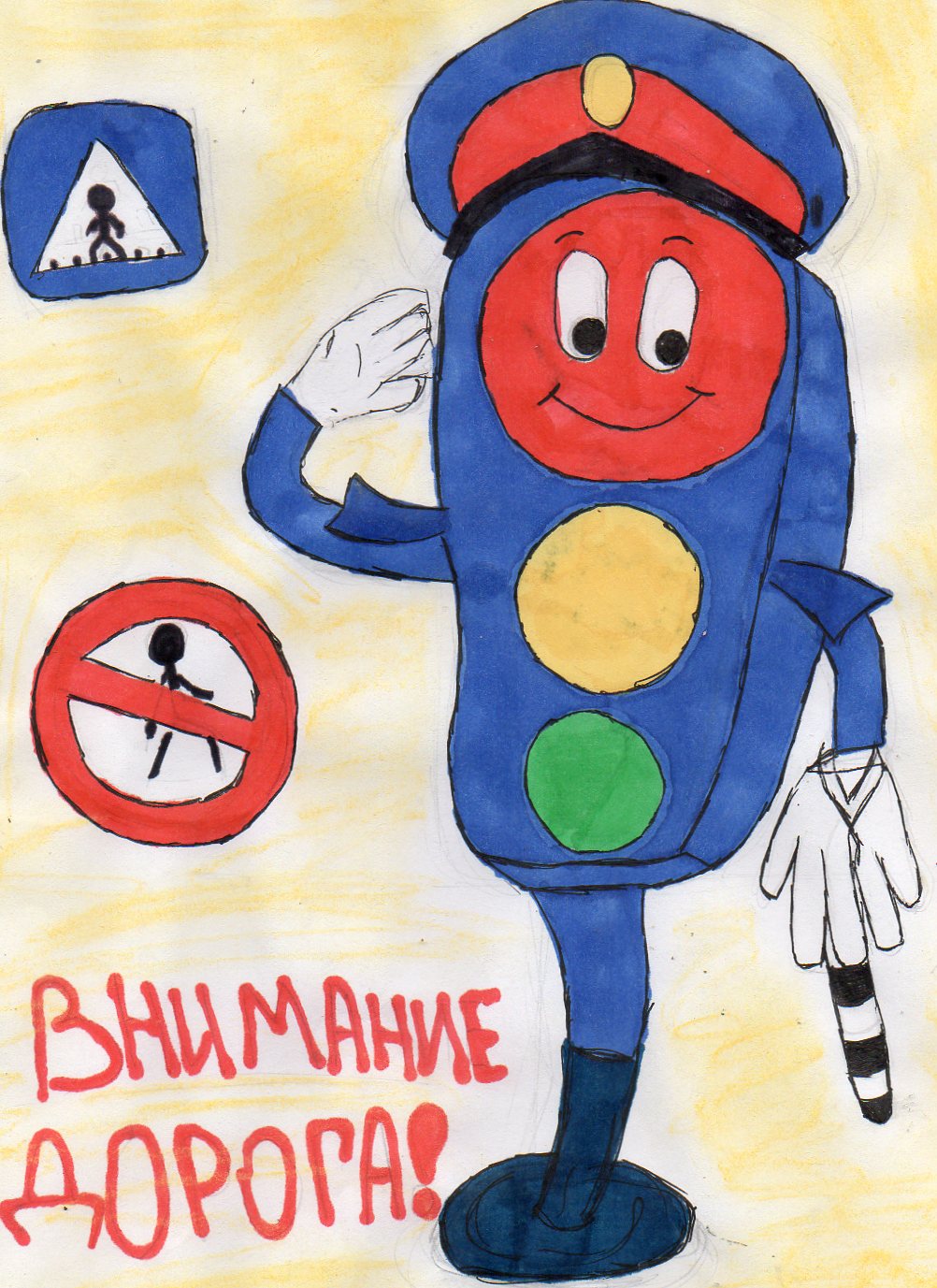 Метелёв Дима, 5 лет
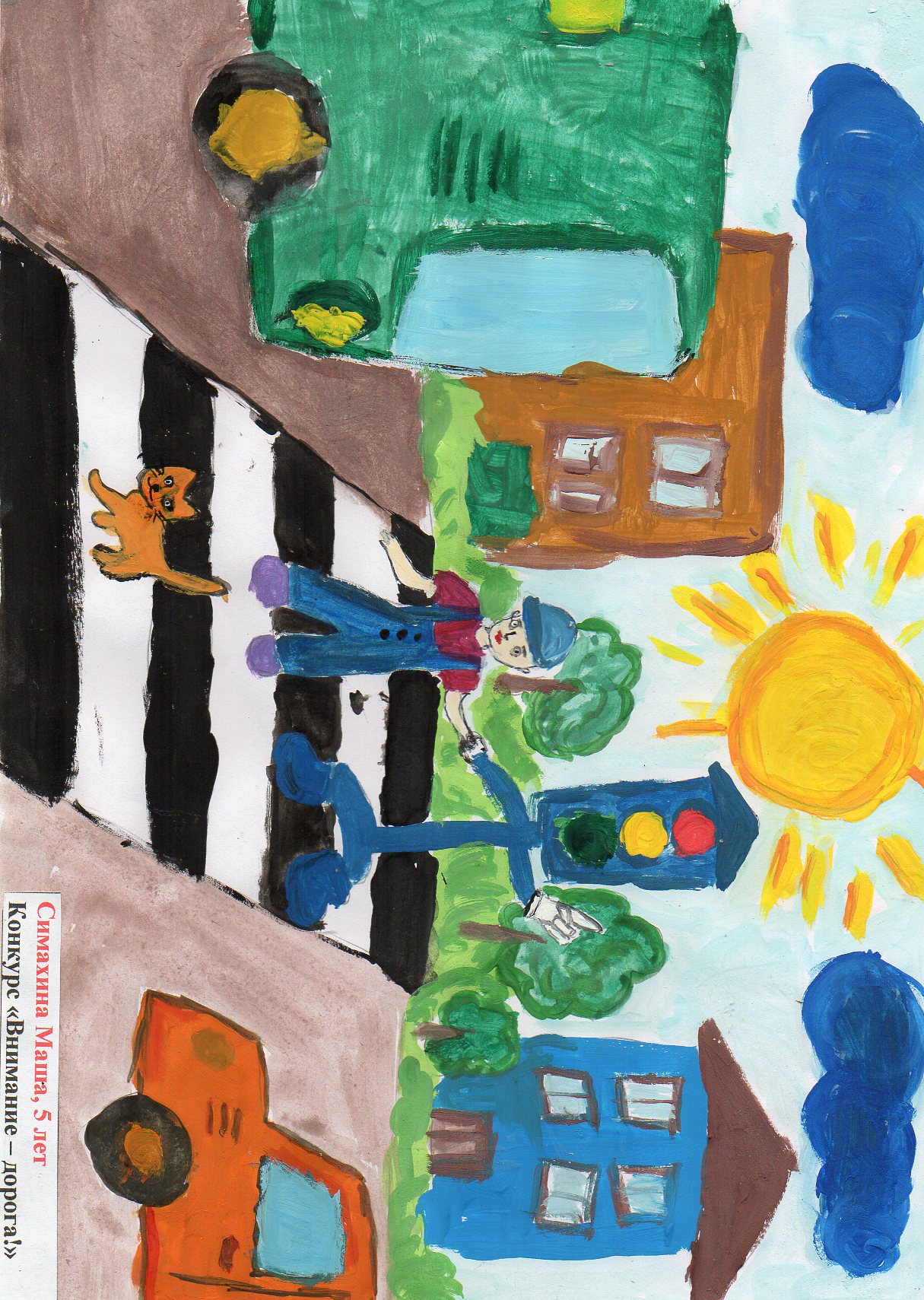 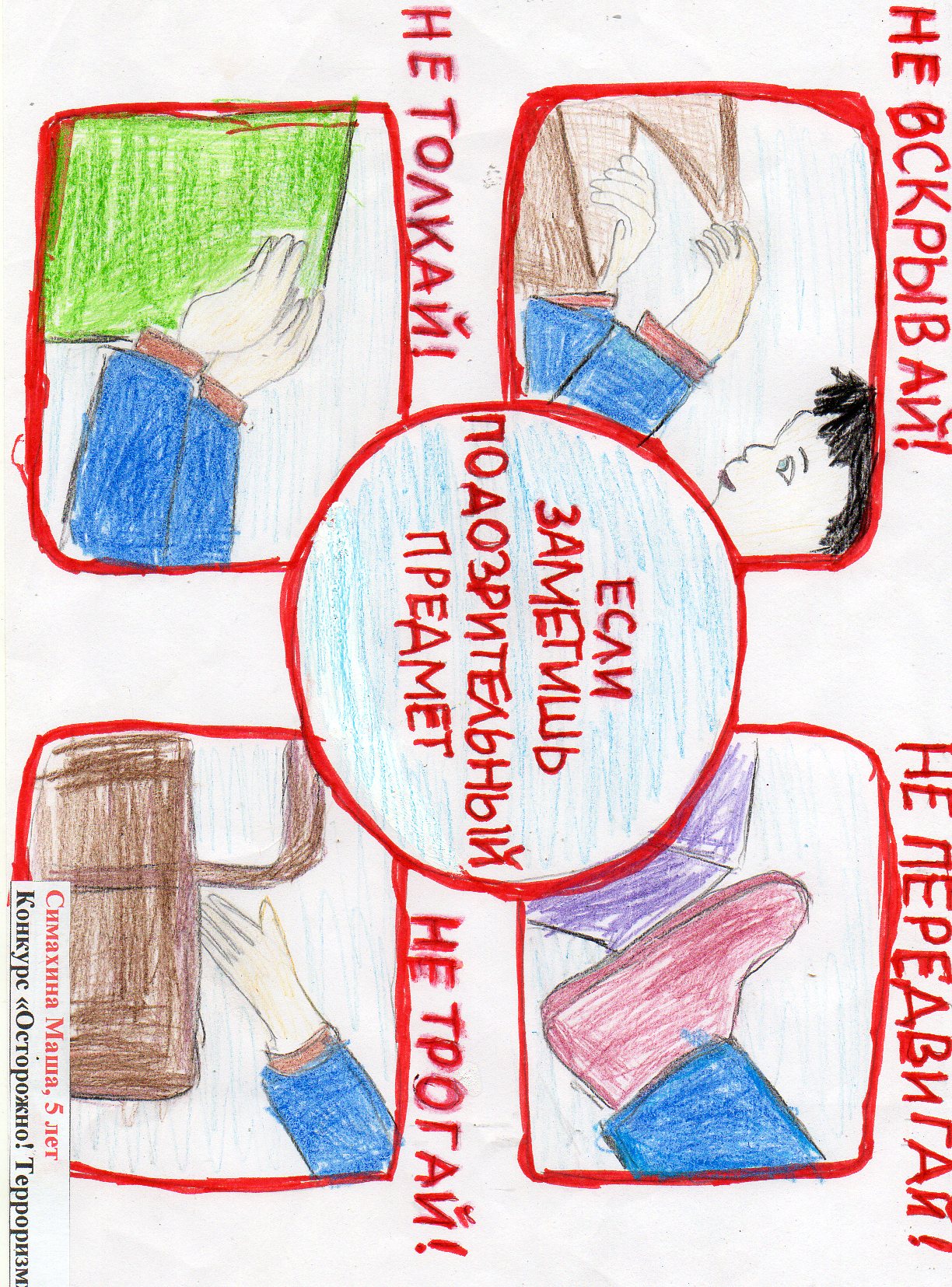 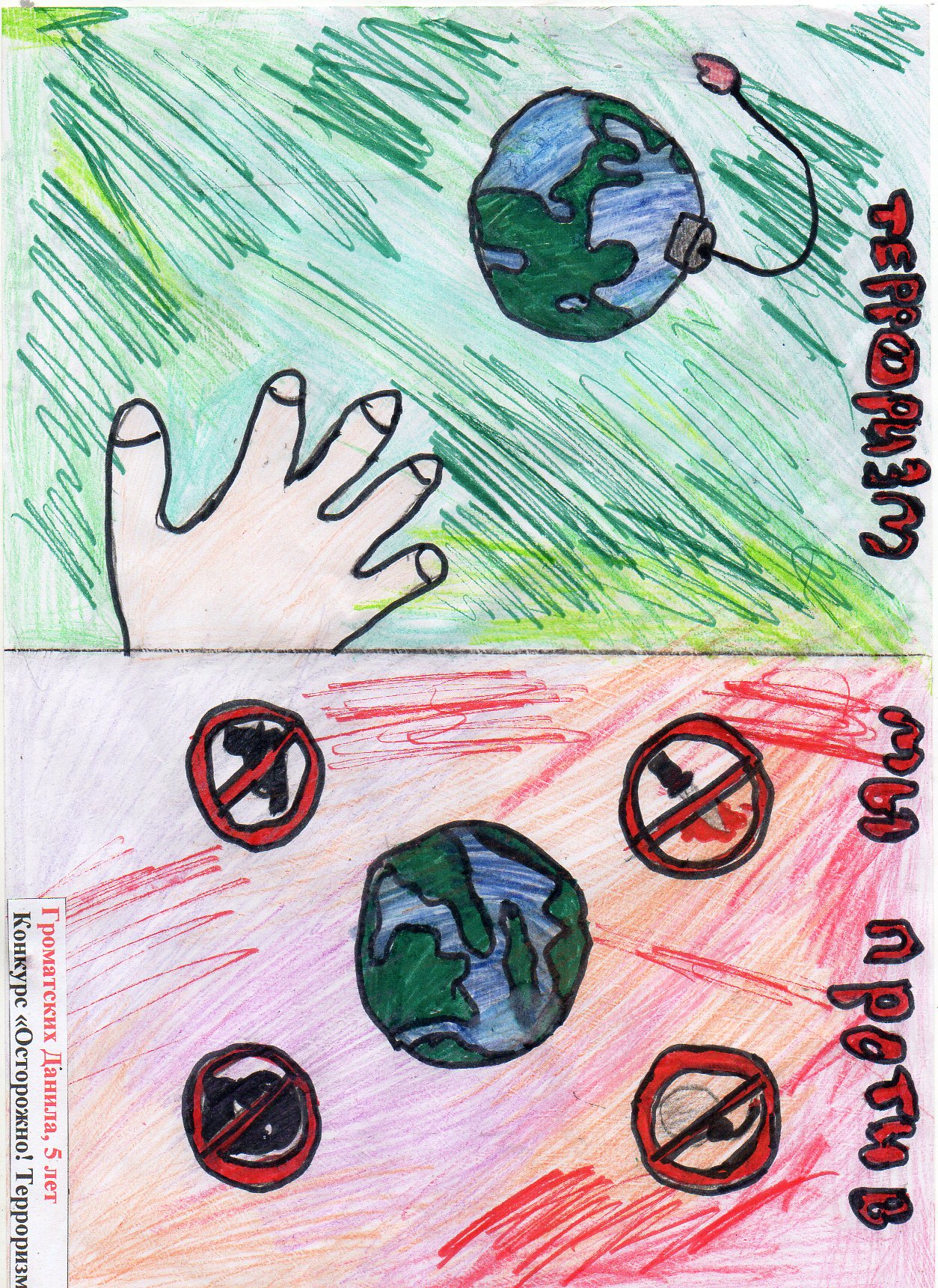 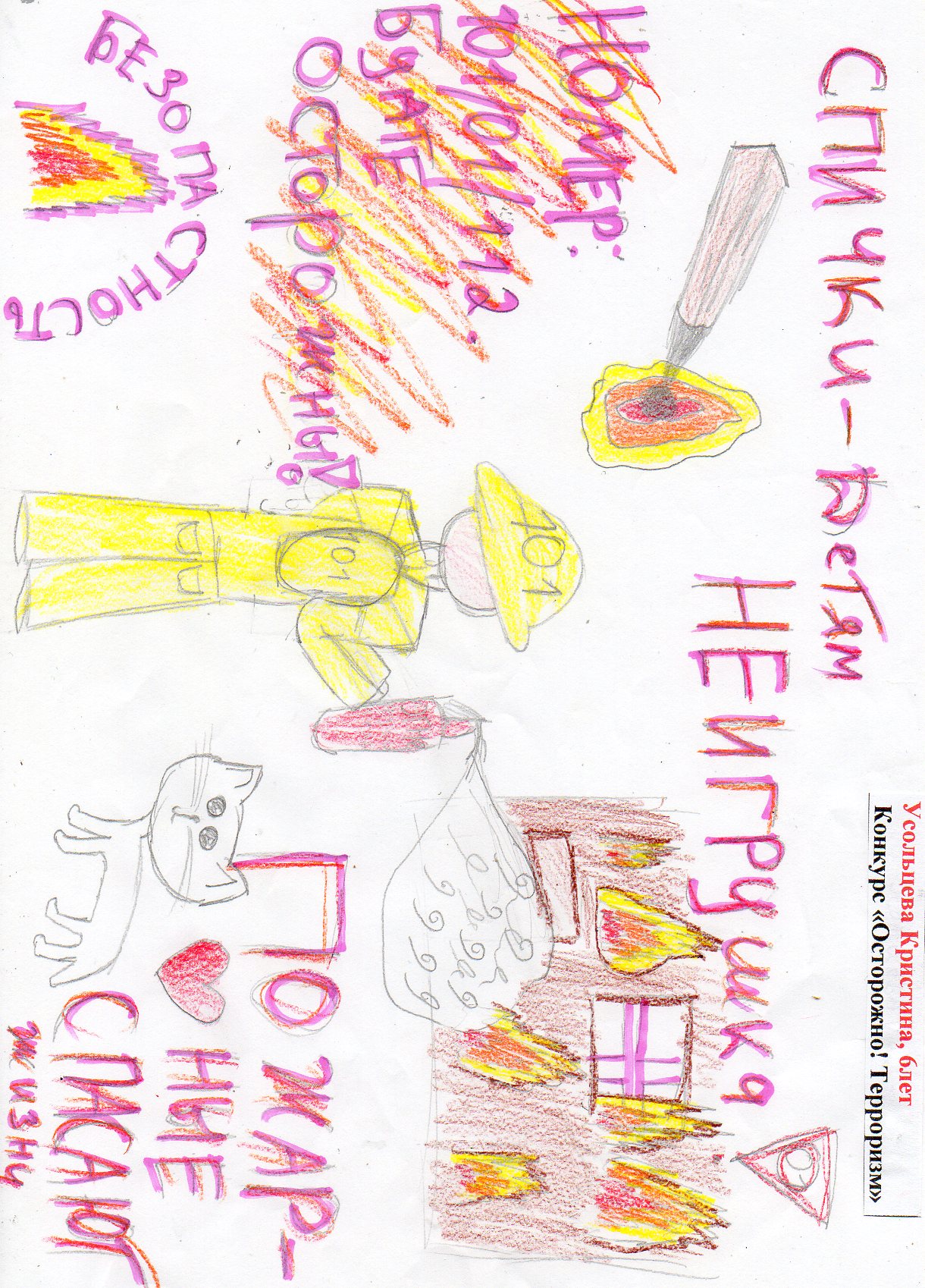 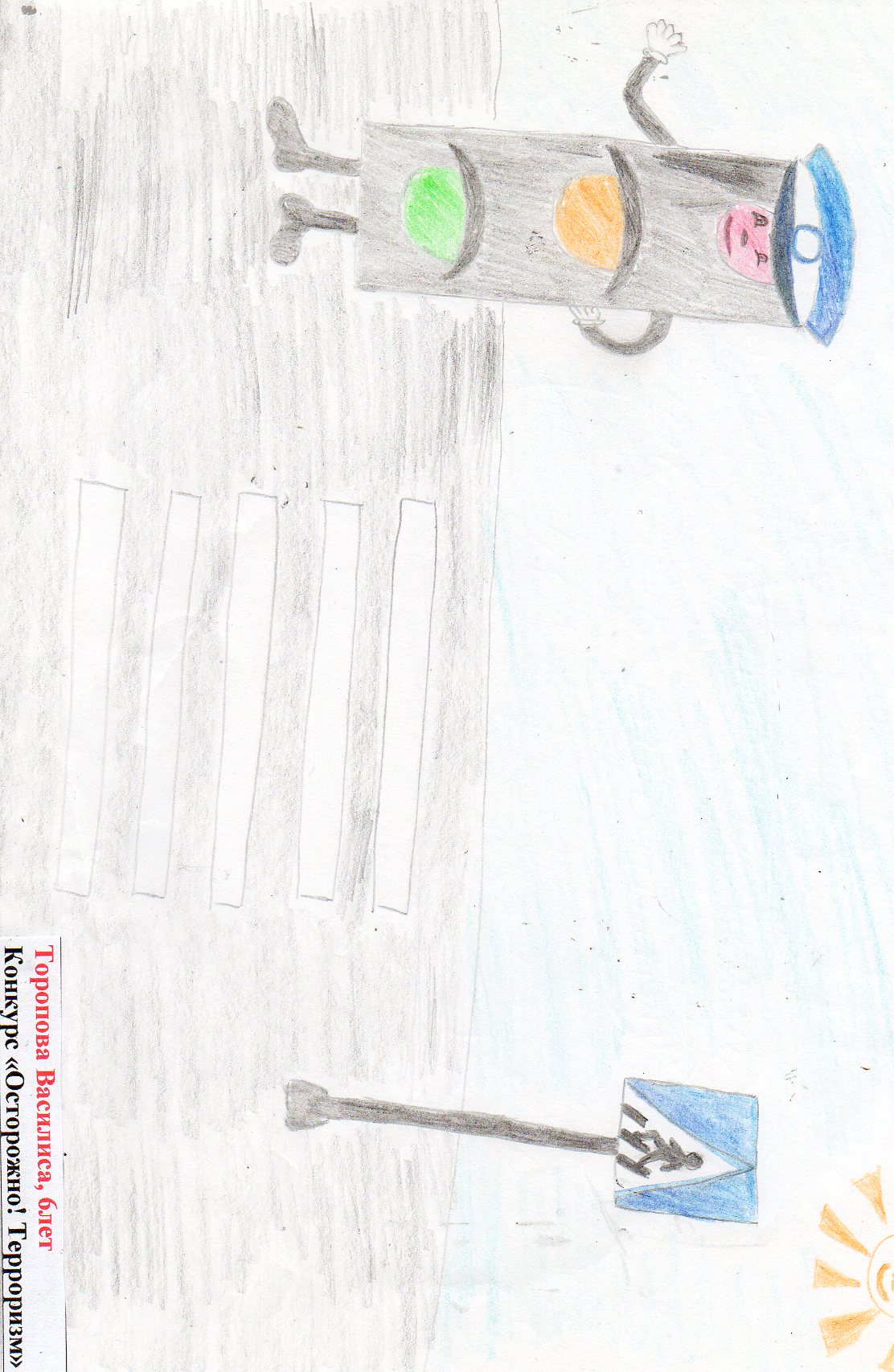 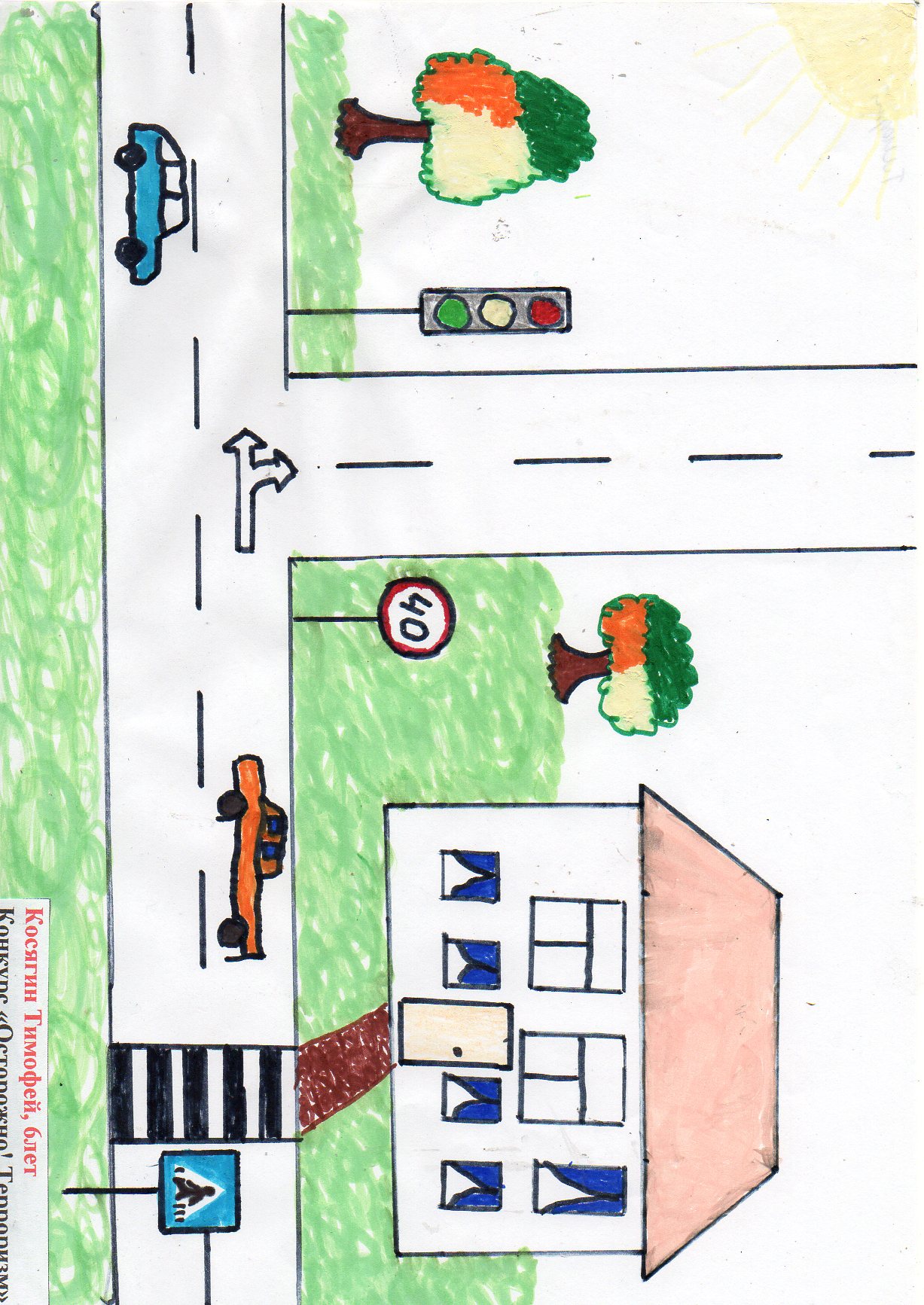 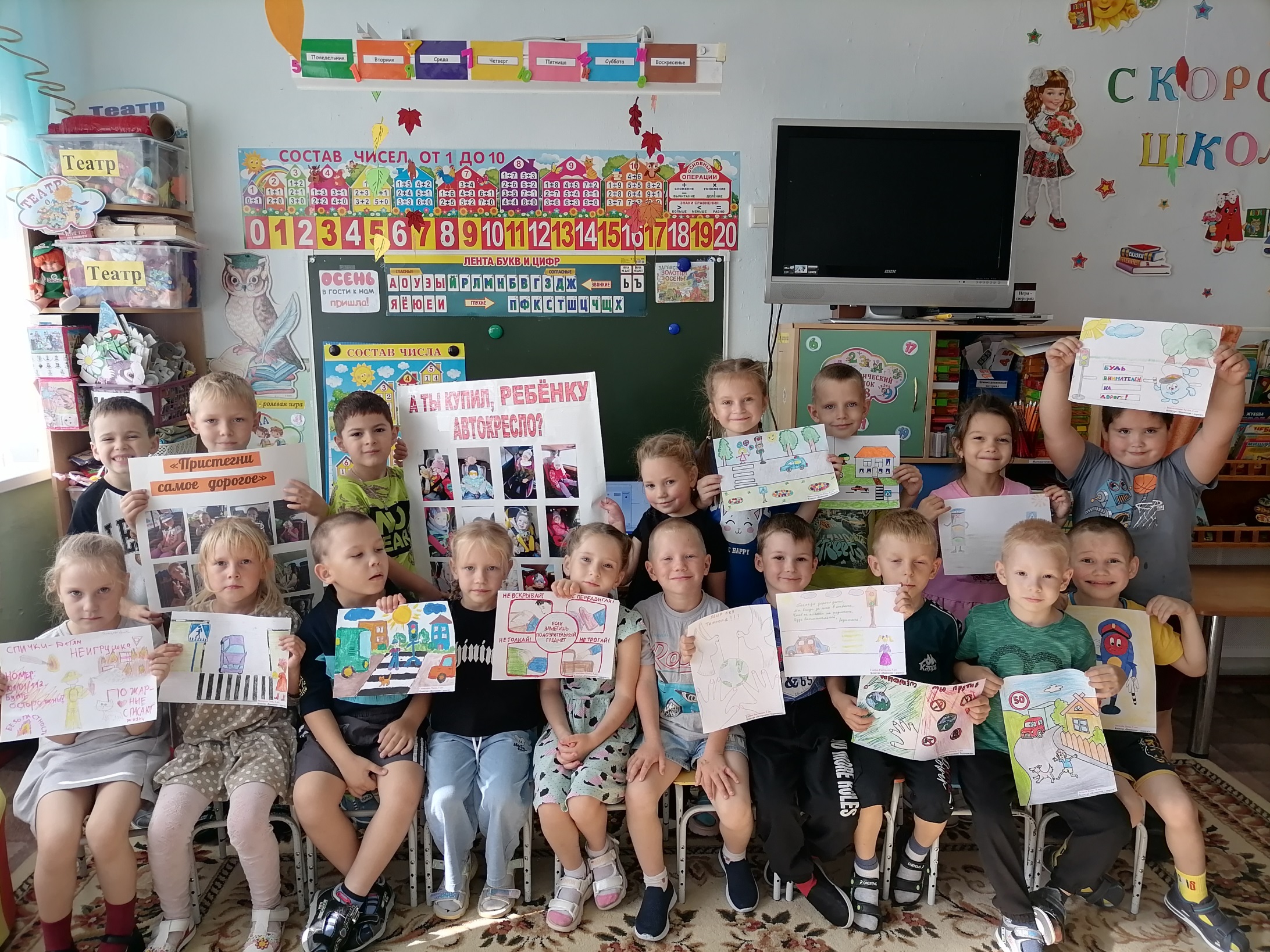 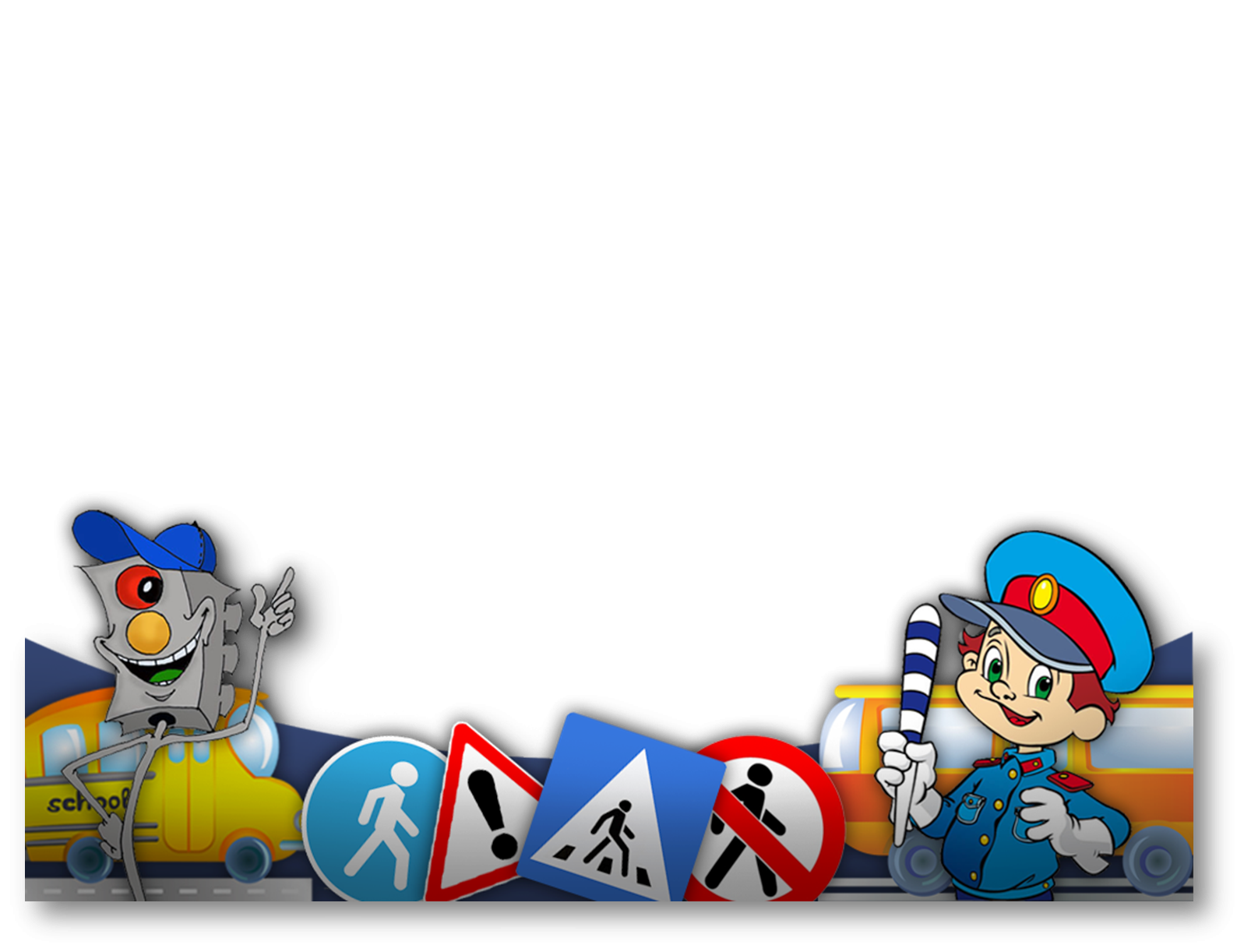 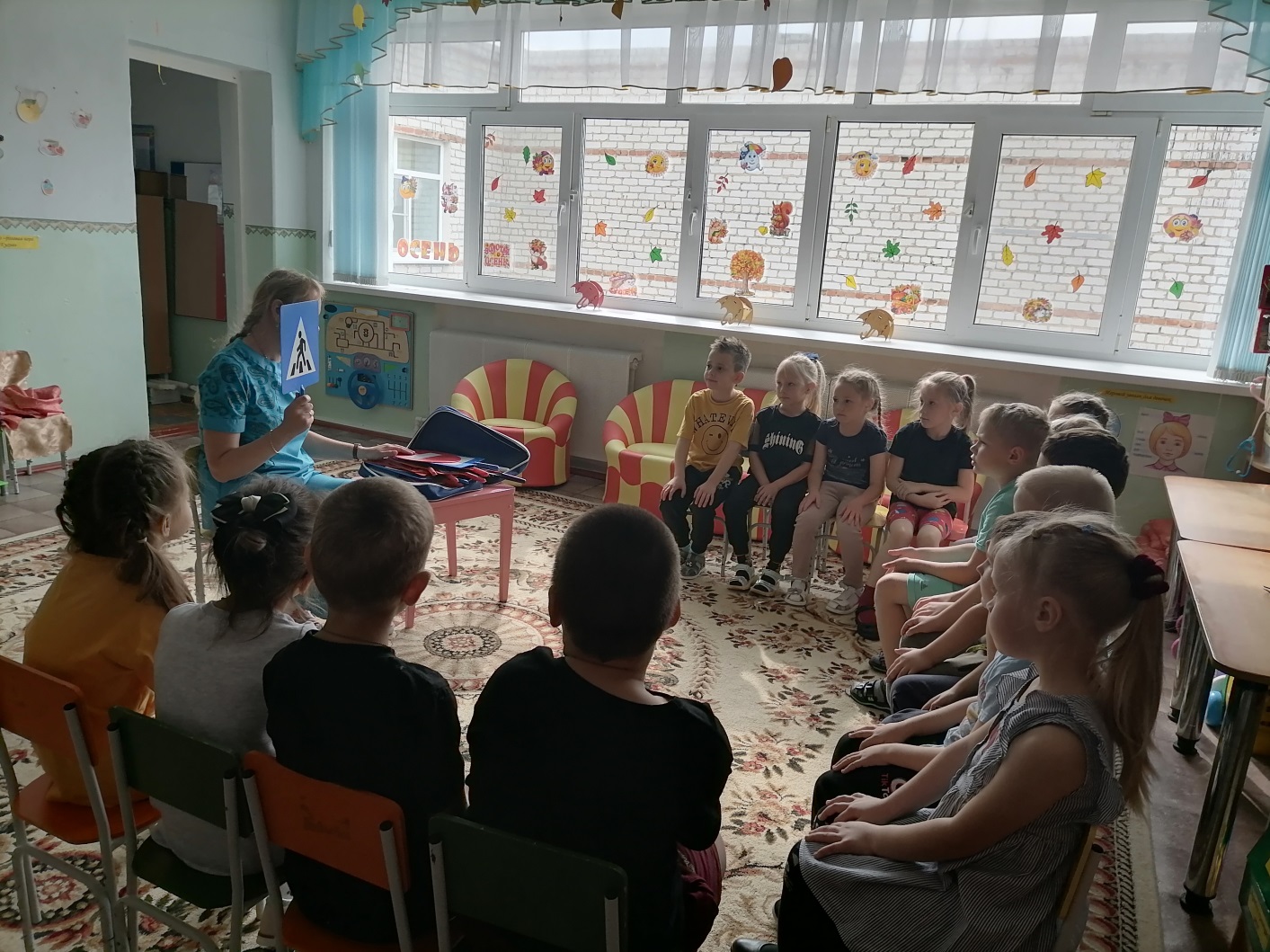 Правила дорожные
Они  совсем   не сложные
Только  все  должны  их знать
Никогда  не нарушать!